Corporate Relations
United Way Worldwide
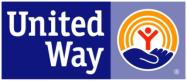 Welcome
Mike Kerkorian, Director, Corporate Relations
United Way Worldwide
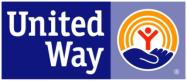 [Speaker Notes: Introduce Self – Provide Quick Bio to the group]
Agenda
Agenda
Global Corporate Leaders (GCL) Overview
Rethinking Corporate Engagement 
United Way Worldwide Resources
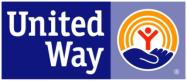 Global Corporate Leaders (GCL) Overview
United Way Worldwide
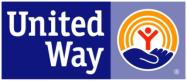 GCL Program History
1976:  The National Corporate Development Program (NCD) started.  Established because global leaders believed national companies should take a larger role in leading community change. 

1980s: Over 500 companies.  No criteria established.  

1990s:  NCL Program - criteria formalized to be $1million in campaign, 10,000+ employees, and 25+ locations.

2005:  NCL Program evaluated with some companies removed from program.  Others grandfathered into program.  

2008:  GCL program is founded after UWA & UWI became UWW to demonstrate increasing focus on United Way’s global movement and multinational corporate partners.  New criteria established to recognize global organization
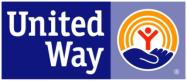 GCL Criteria
Mission: To deliver impact in communities through philanthropic relationships with national and global corporations. 
Annual corporate and employee contributions total a minimum of $2.5 million with at least 50% invested in United Way’s community impact work
Partners with United Way beyond the workplace giving campaign 
Commits to partnering in the U.S. and a minimum of two additional countries  
25,000 or more employees around the world
Currently engaged with United Way in headquarter city
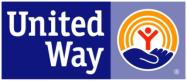 GCL Program Today
80+ companies across 20 industries with overall giving at $1B+ annually
Nearly 25% of all US donors from GCL companies
Participation rate among GCLs at 40% vs. 18% for the rest of the network 
Corporate gifts from GCLs nearly $300 million, largely undesignated
GOALs: Increase the following
Resources Under Management (RUM)
Total Fundraising
Number of Donors
Donor Details
Timing of Reporting Results
CSR Grants
Cause Marketing Opportunities
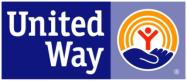 What does a Company get?
One-stop communication with United Ways worldwide
Best practices and benchmark techniques
Expert consultation for multi-location campaigns, employee volunteer engagement and other philanthropic issues
International funds distribution (IDAG Program)
Networking opportunities with leading “community-minded” corporations 
Recognition: Digital (website), Conferences, Social Media 
Communication & marketing resources: online toolkit with campaign materials, messaging, etc. (unitedway.org/corporateresources) 
Increased efficiency through technology assistance, centralized reporting, collective impact
Access to research, government relations, labor participation activities
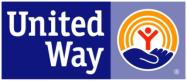 GCL Campaign Data (2015)
Top 5 GCL Companies

    Wells Fargo: 			$86,288,386
    UPS: 				$65,801,446
    Publix: 			$58,863,708
    AT&T: 			$42,473,157
    Boeing: 			$39,650,000

Grand Total: 			$293,076,697
2015 Campaign Total: $1,030,150,453
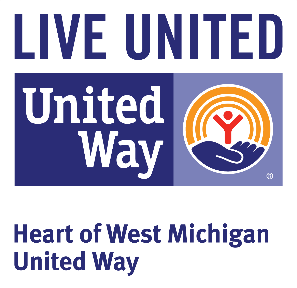 GCL Companies
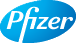 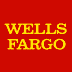 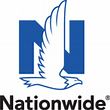 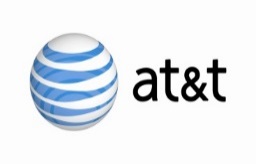 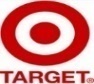 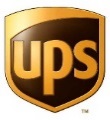 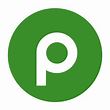 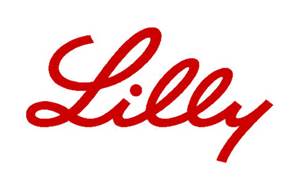 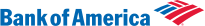 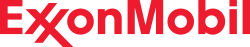 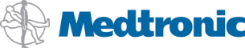 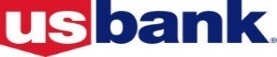 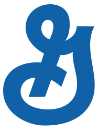 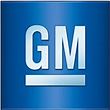 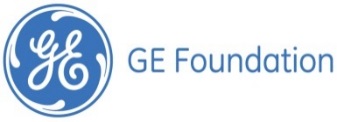 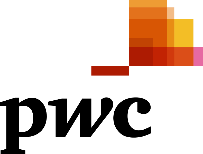 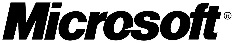 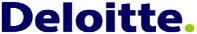 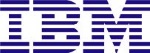 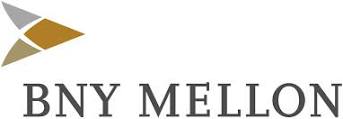 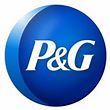 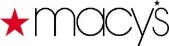 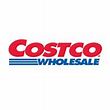 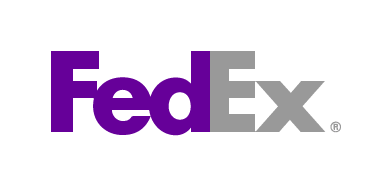 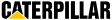 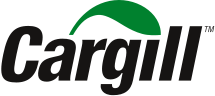 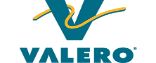 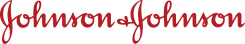 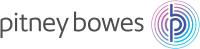 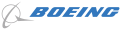 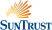 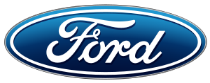 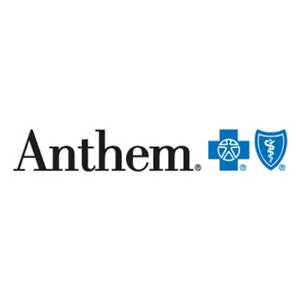 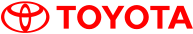 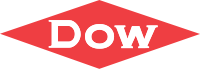 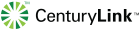 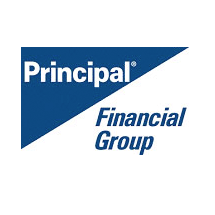 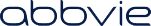 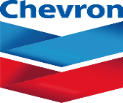 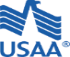 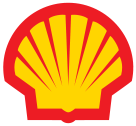 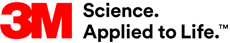 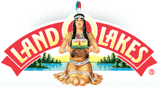 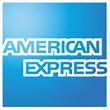 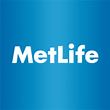 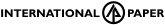 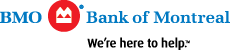 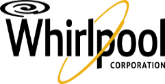 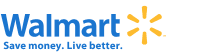 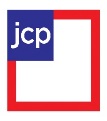 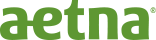 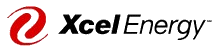 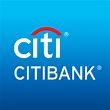 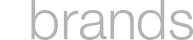 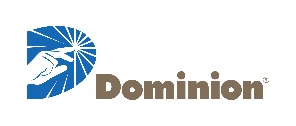 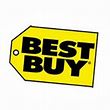 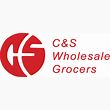 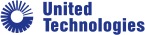 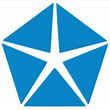 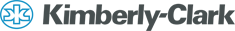 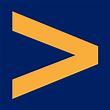 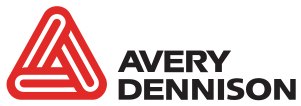 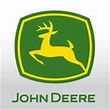 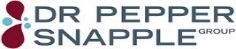 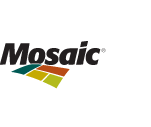 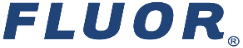 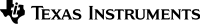 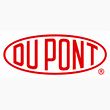 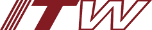 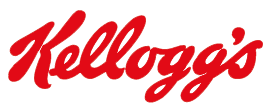 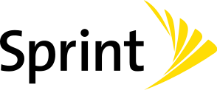 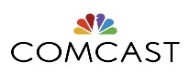 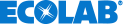 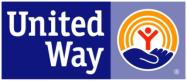 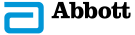 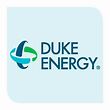 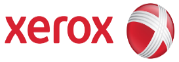 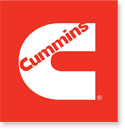 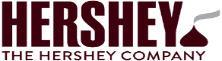 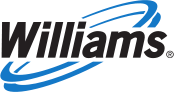 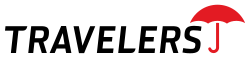 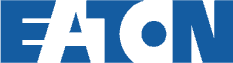 GCL Performance Factors
Tough Business Cycle for CompaniesPhilanthropic budgets tighten … limited resources for intensive UW effortReduced or Eliminated Corporate MatchCompanies follow employee trends and executive decisions that cap, designate, reduce or eliminate sizable undesignated corporate funds 
Eroding Employee CampaignLow participation & low RUM signals diminished interest
Campaign Structure ChangesMore open, more choice, more designations, unbranded … less for UW 
Technology DisruptionsNew platforms & vendors create distance with companies & limit donor data
Disengaged C-Suite & Executive TurnoverLeadership questions the UW relationship & level of support, plus new & unaffiliated executives can change things quickly
Risk Factors are occurring and compounding within companies and accelerating across the GCL portfolio
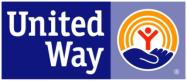 Rethinking Corporate Relations
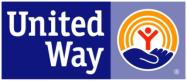 New Approach:  What Companies Seek in a Partner
Year-round Employee Engagement (giving, volunteering)

  Proven Partner for Corporate Social Responsibility (CSR)
Aligned goals
Measured impact
Local knowledge of communities, but with Global reach
Benchmarking regarding corporate peers, Best Practices
Recognition to drive Business Value
Driver of Talent Retention
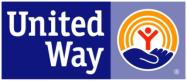 Step 1:  Relationship Mapping
Who are the key influencers?
How much do they support United Way?
How much authority do your contacts have to make business decisions related to United Way?
Relationship Mapping your Companies
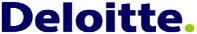 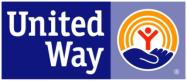 Step 2: Research Company
Understand a Company’s Business and Philanthropic Goals
Questions:

What are the biggest business challenges the company faces?
What are the company’s CSR Goals
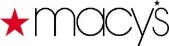 Focus Areas:		Business:
Women		Sales are down
Hunger			New CEO
Children		Stores Closing
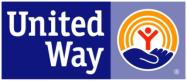 Step 3: Listen and Learn
Discovery Questions:

How would you best describe the work of United Way?
What are the biggest points of dissatisfaction?
How can we best deliver value to this relationship?
Which of these would add the most value to your company?
Employee Retention & Engagement
Brand Lift
CSR Initiatives
Listen and Learn

It’s no longer just about the workplace campaign….


Resources:
UWW C-Suite Discovery Conversation Guide http://unitedway.link.csuiteguide
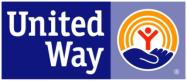 Step 4:  Match Need to Solution
Examples:
Campaign 
Volunteering
Leadership Development
Skill-based volunteering
Cause Marketing Opportunities
Special Events – Target Market
International Giving
Match Business and philanthropic Needs to Solutions
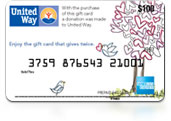 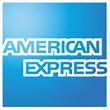 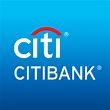 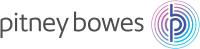 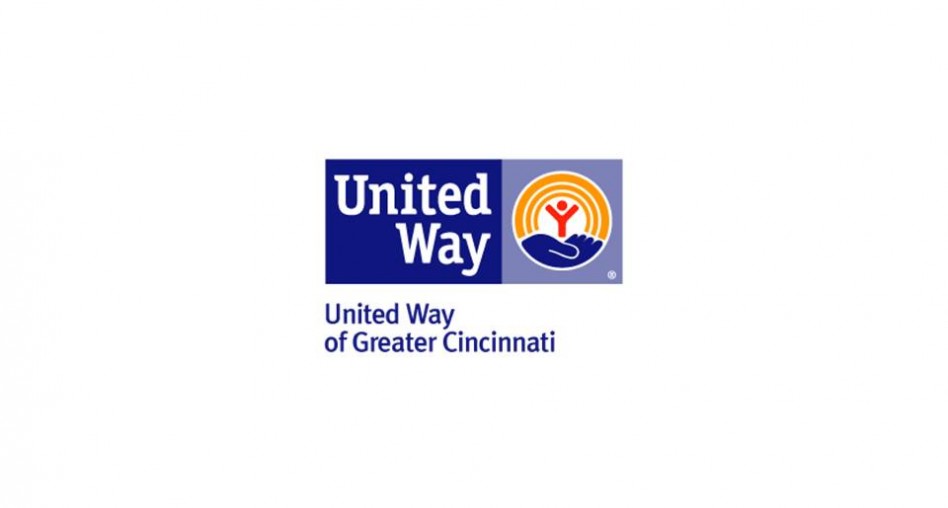 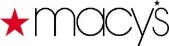 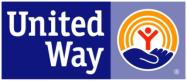 Step 5:  Formalize the Relationship
Partnership Agreements

All new companies to the GCL program will sign basic partnership agreements with United Way Worldwide 
Sets expectations around relationship and shared value including campaign as well as aspects of the relationship such as processing, volunteering, and engagement
Current Agreements in place:  Eli Lilly, Deloitte, Wells Fargo, P&G

Resources:
Corporate Partnership Toolkit (online.unitedway.org/BoldPlay3)
Formalizing United Way as the Partner of Choice
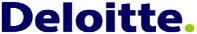 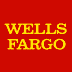 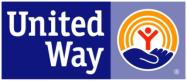